CREATING Your own website
And blogging
Weebly.com
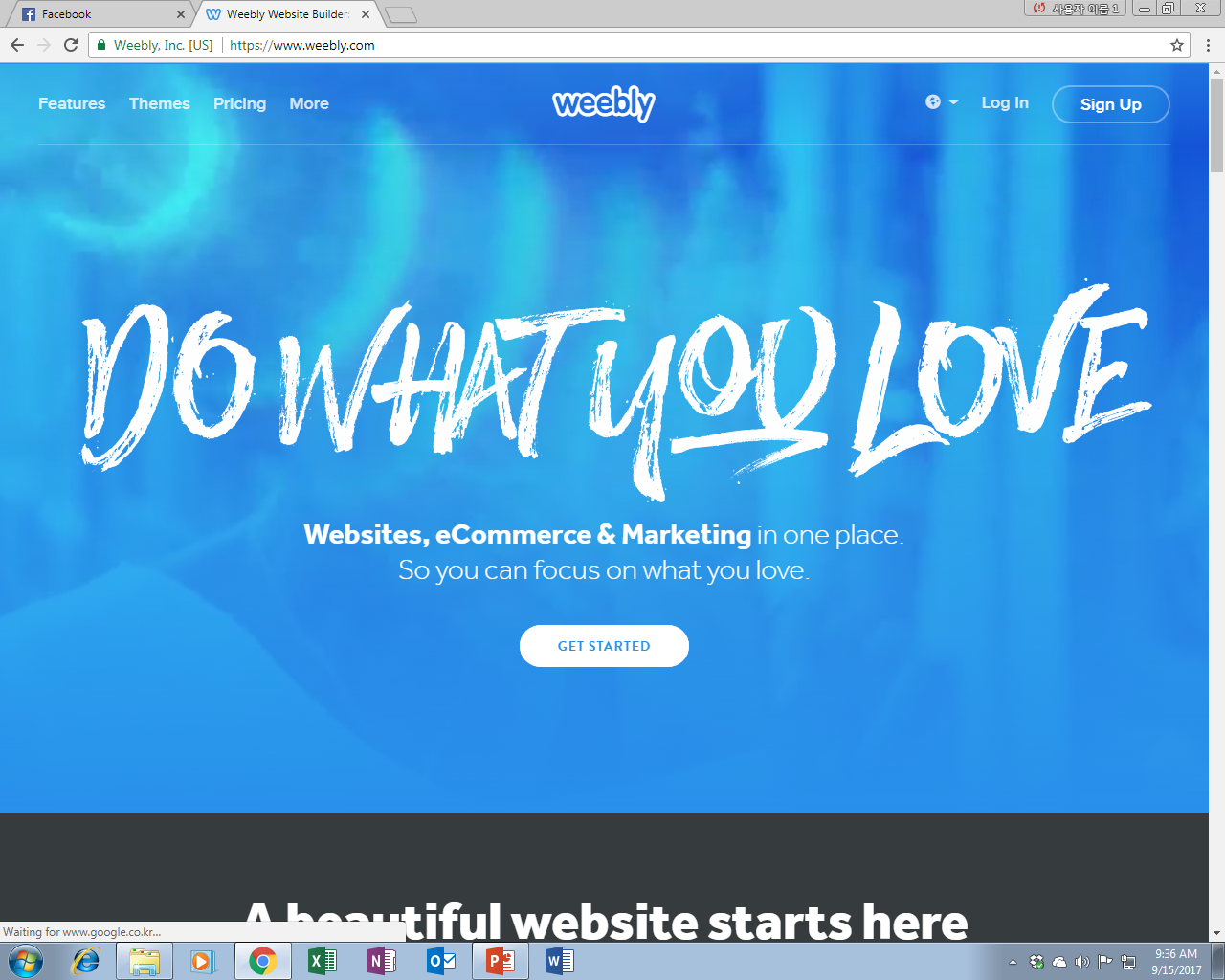 Sign up
Email

Facebook
Create the following pages
Homepage
Blog 
Contact
Start blogging
About a thought you have about some topic (i.e. news, world affairs, people)

About things that happened today

About something you like (Cars, Travel, Sports, Fashion)


	*Also try to play around with pictures and videos